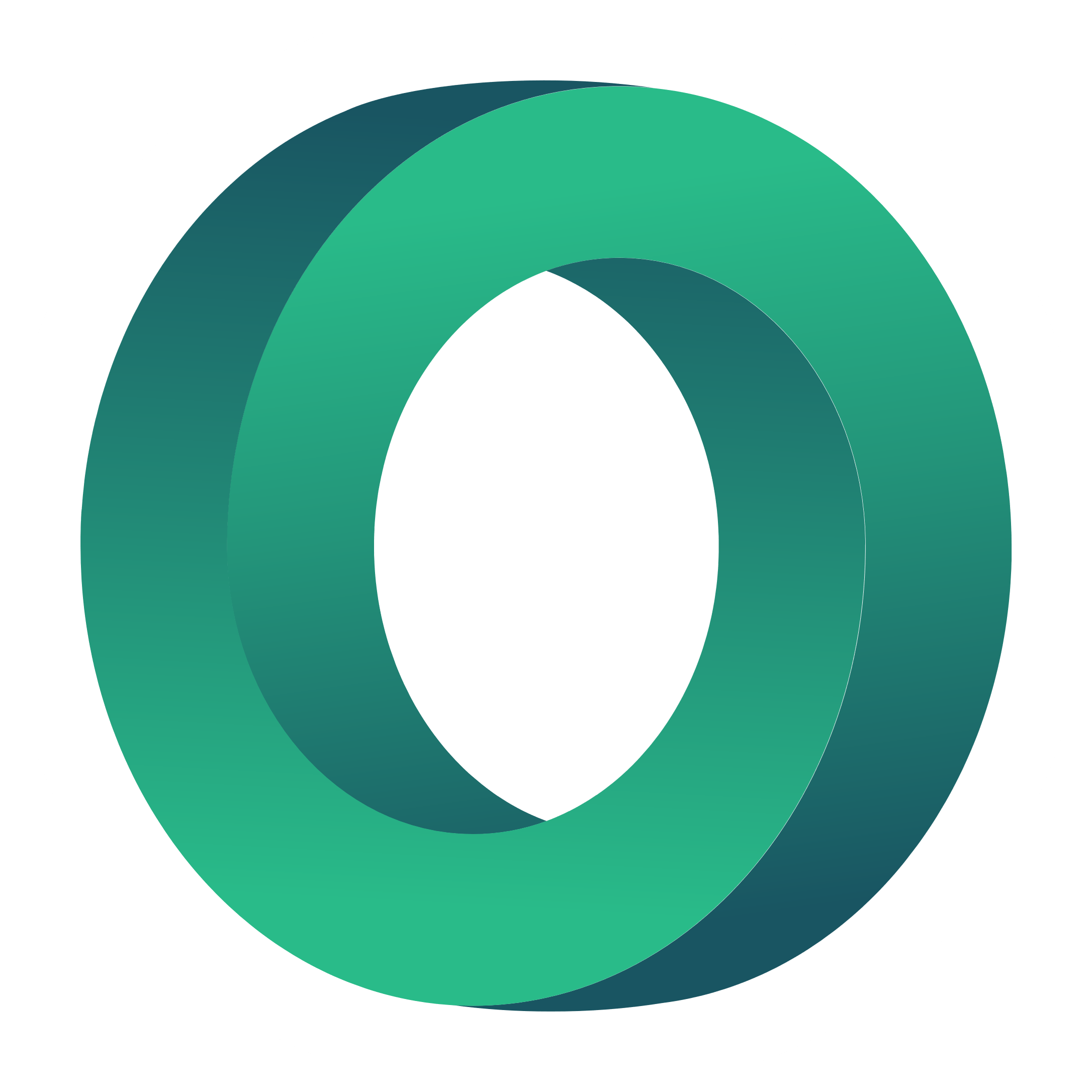 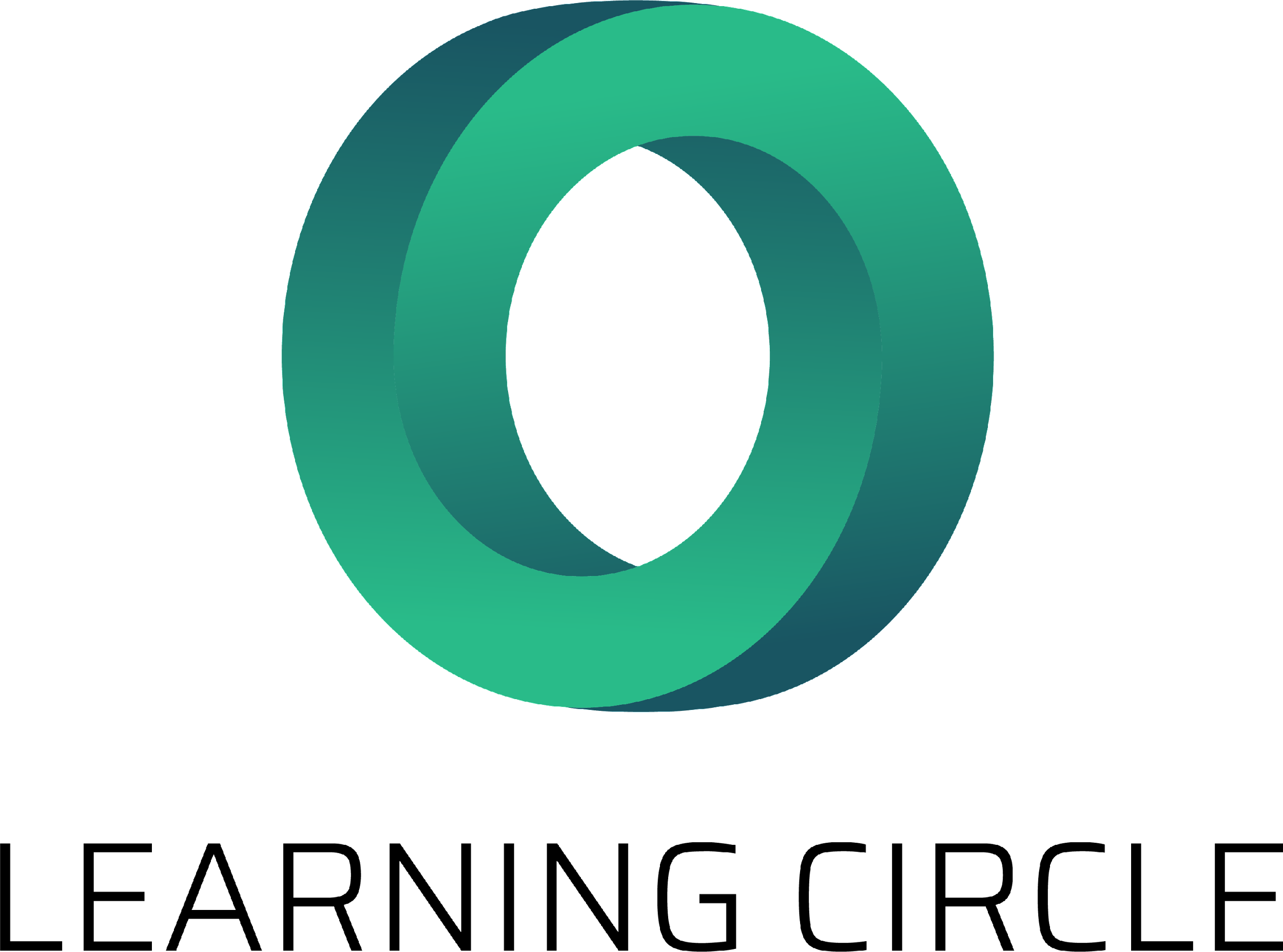 In-Service Training – Part B
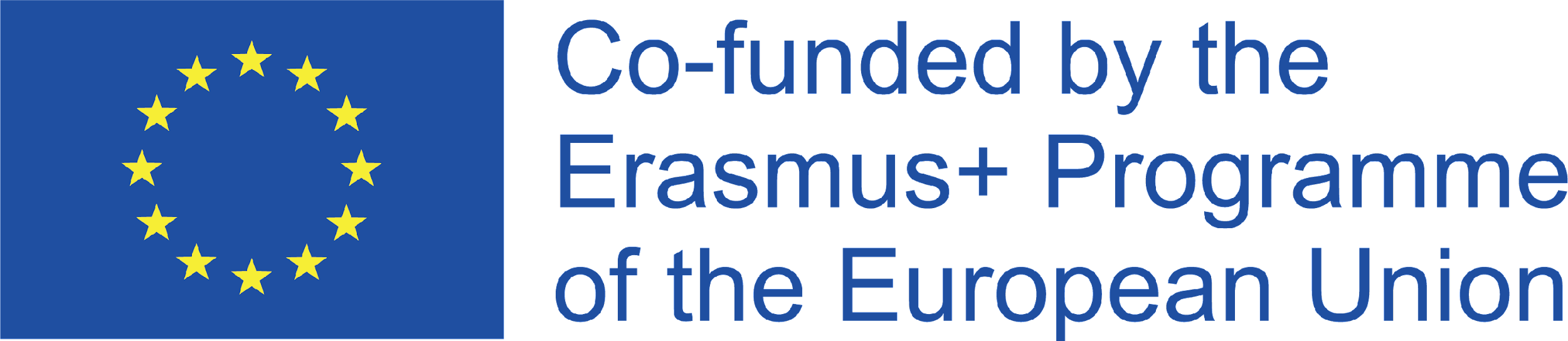 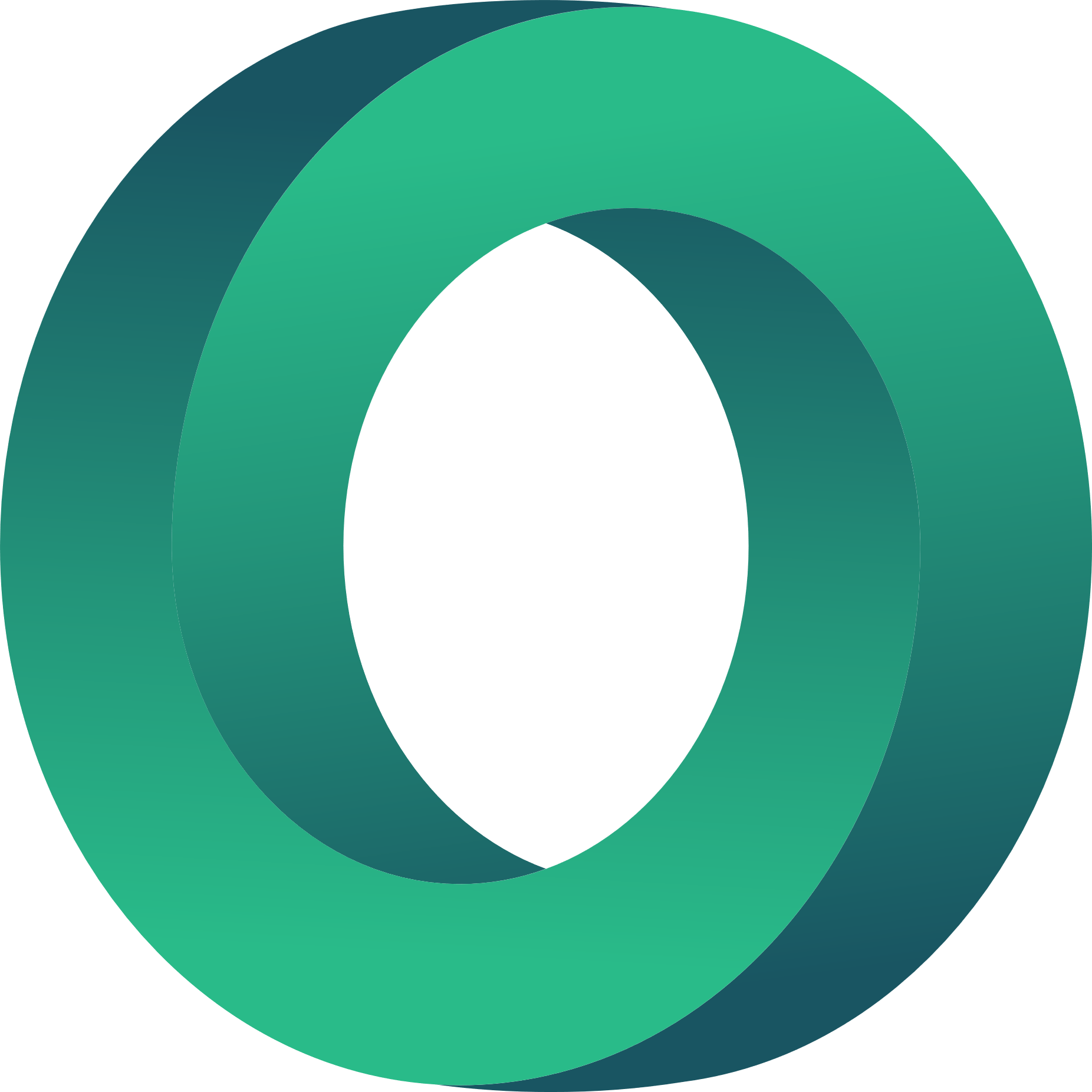 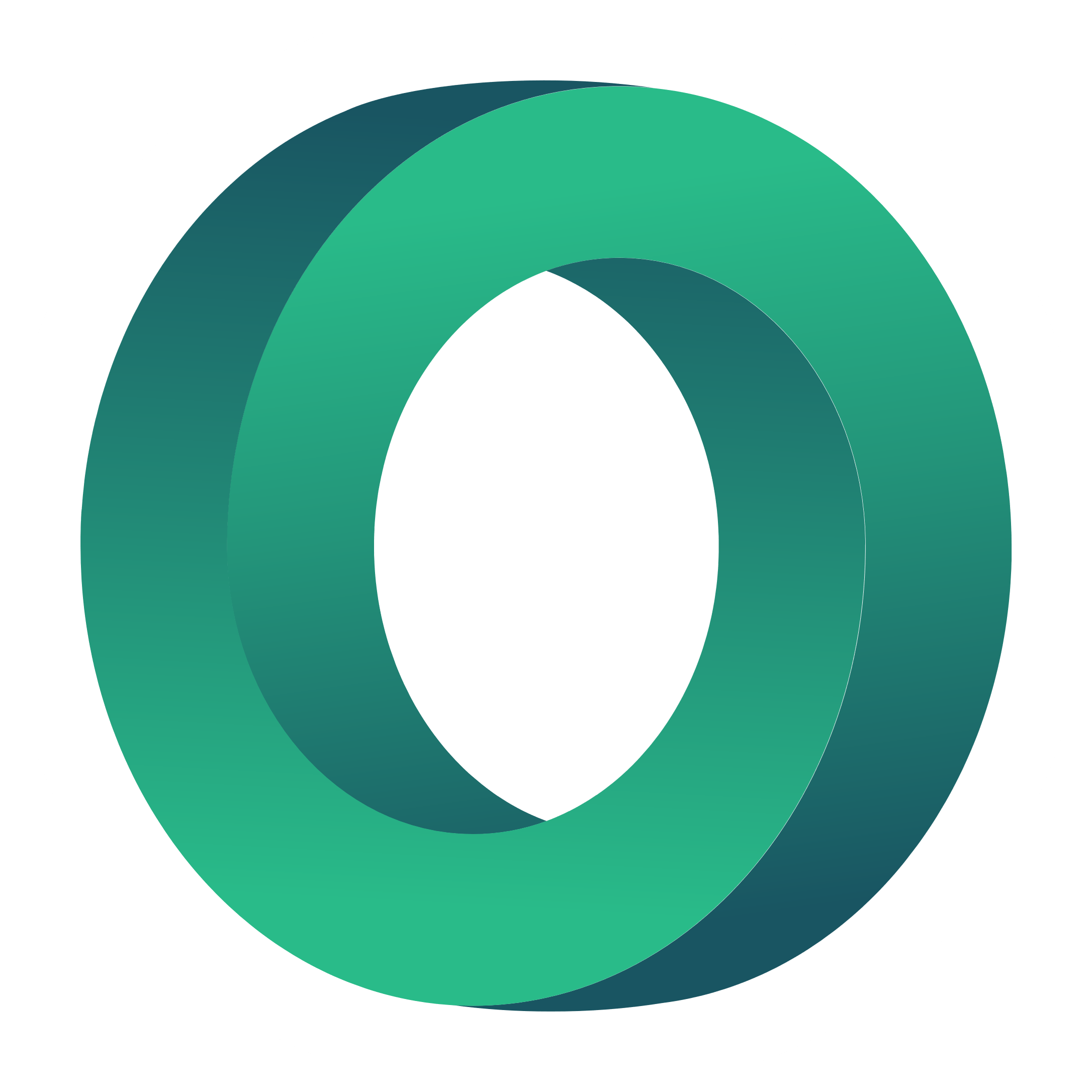 INTRODUCTION TO ONLINE TEACHING
This module aims to prepare VET tutors to establish communication with and among learners when working online.
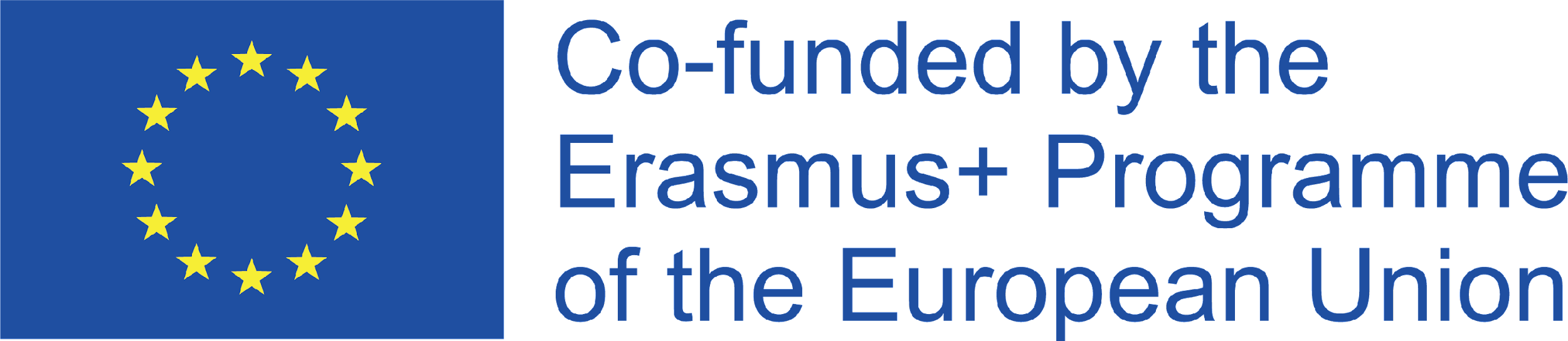 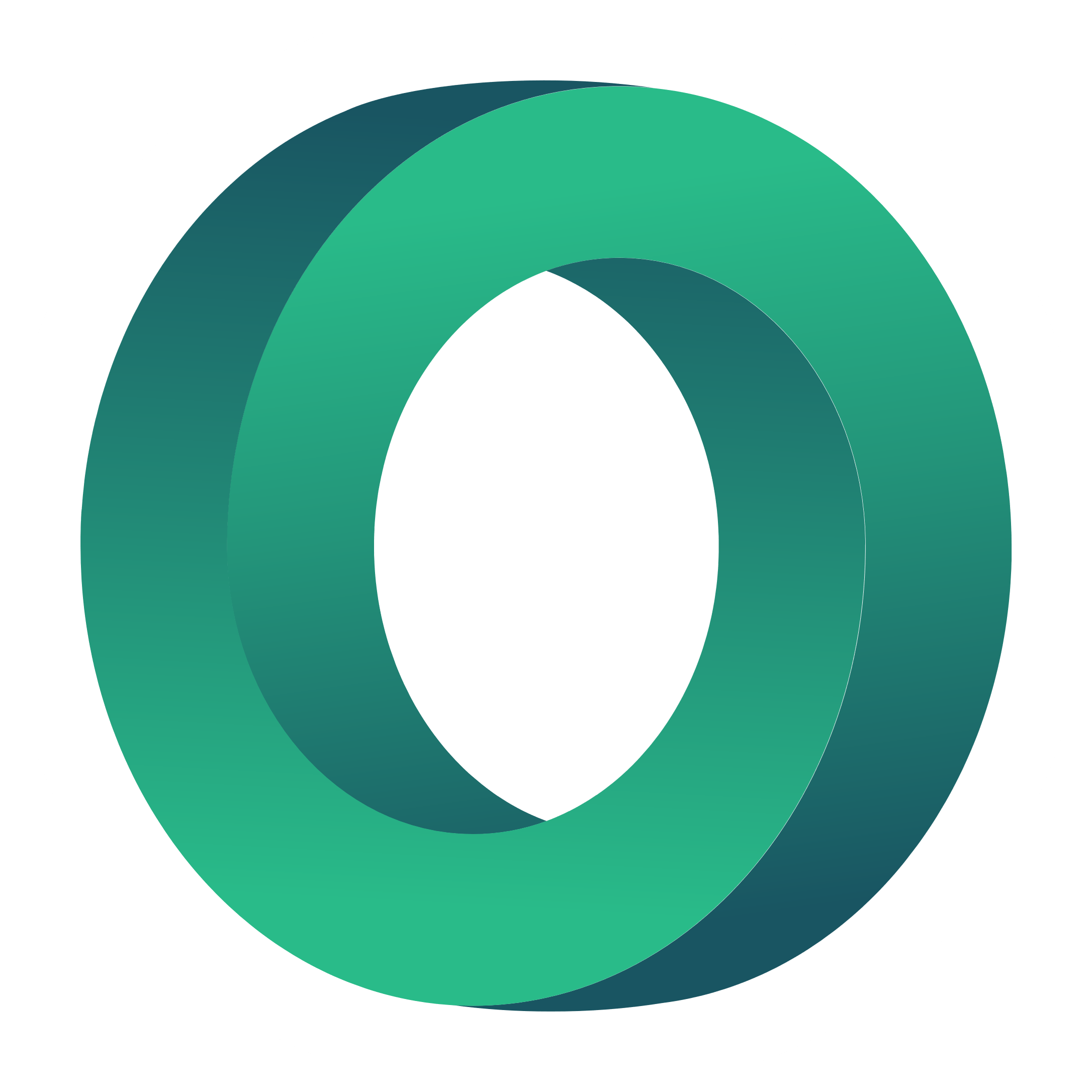 Learning Outcomes
Here you could describe the topic of the section
Here you could describe the topic of the section
Here you could describe the topic of the section
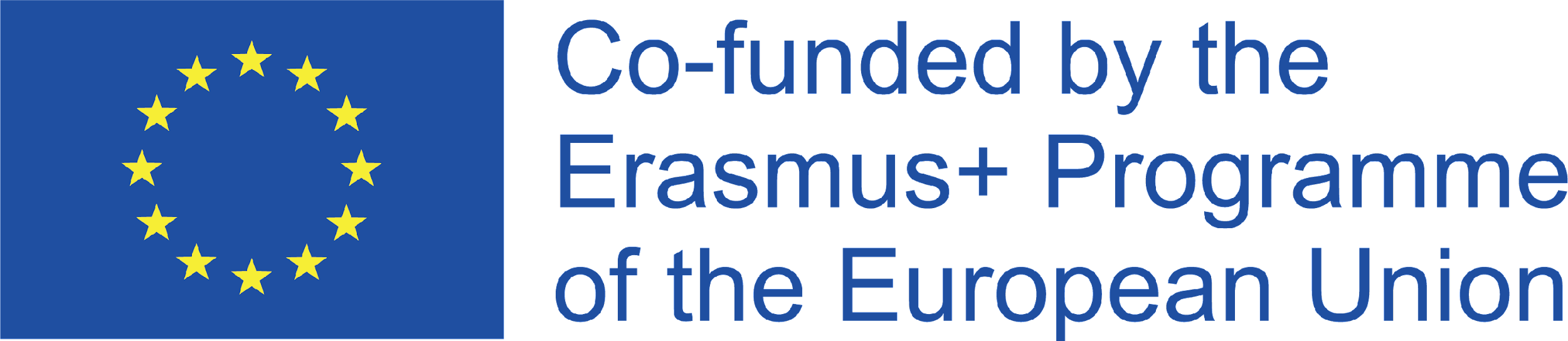 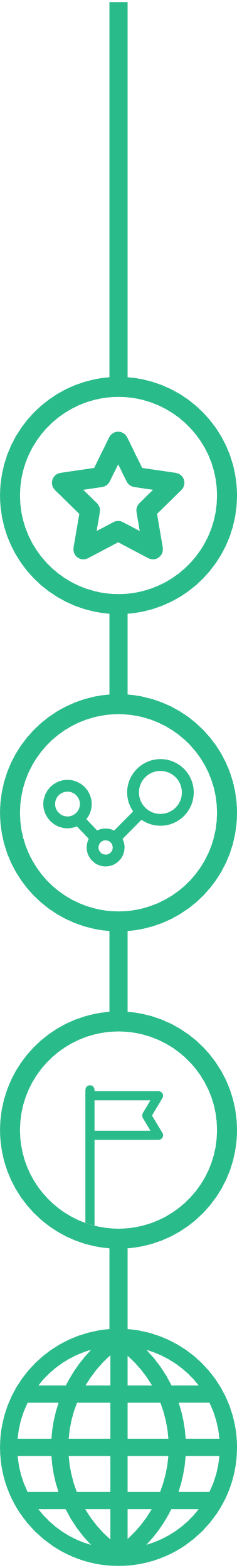 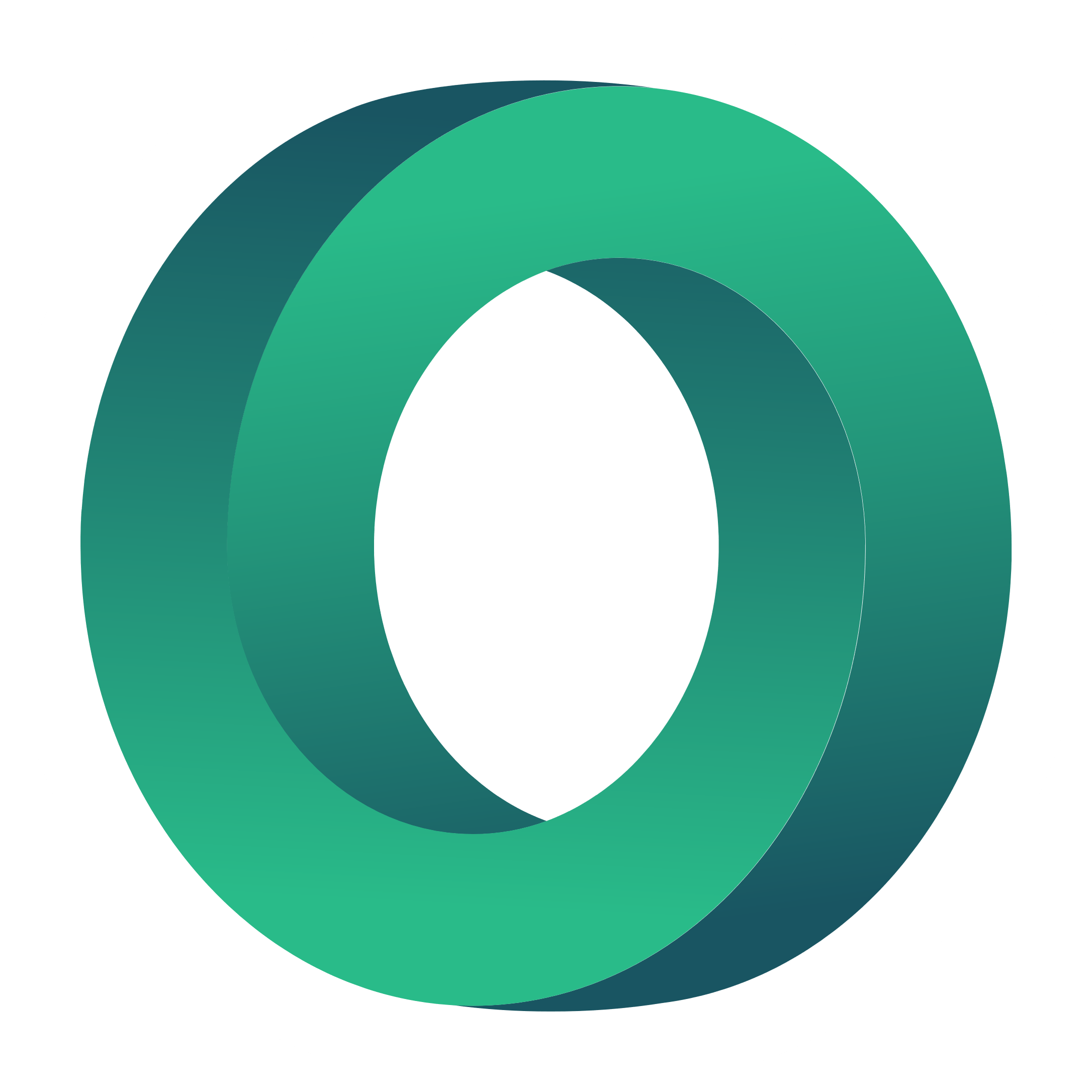 In-service Training – Part B
Introduction to online teaching
1.
Design of online curricula
2.
Student engagement in online learning environments
3.
Online communication
4.
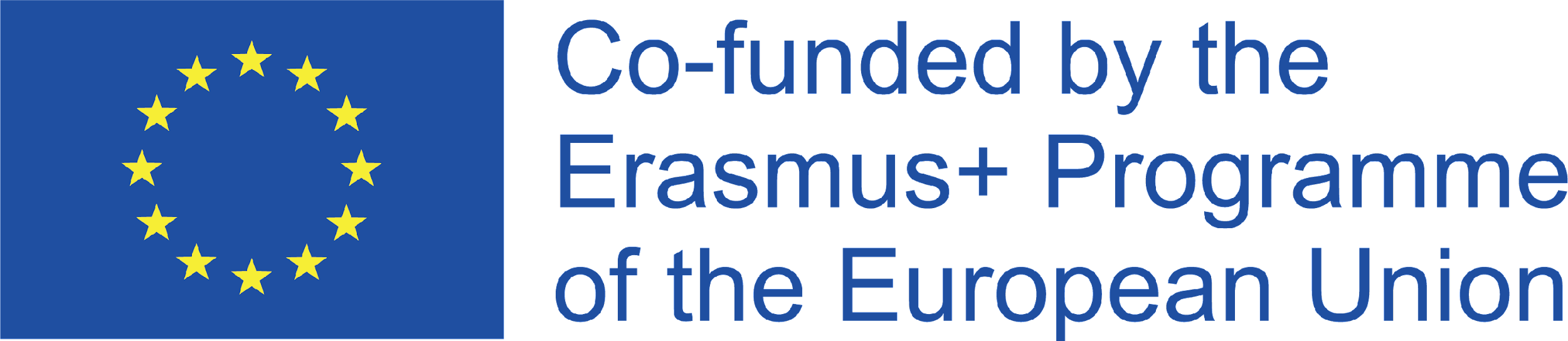 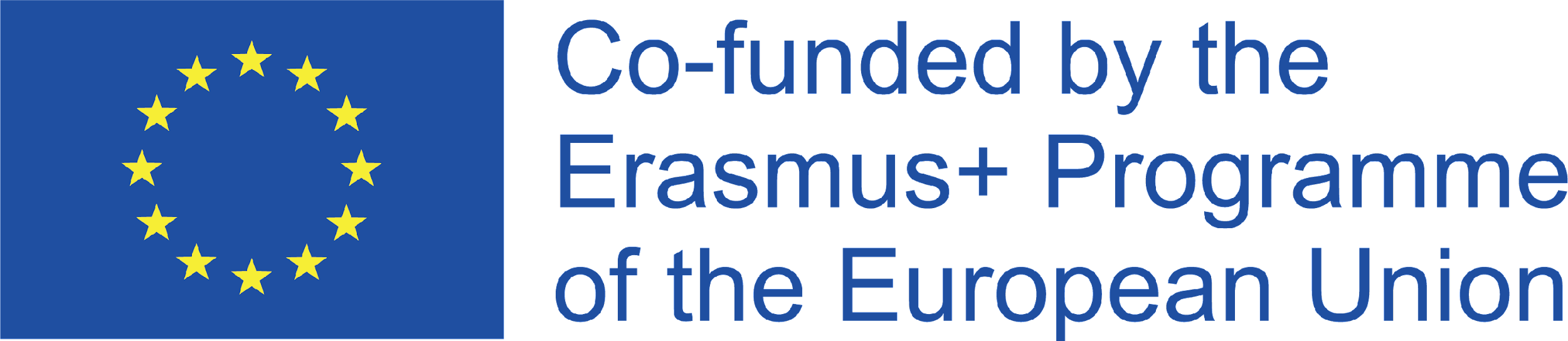 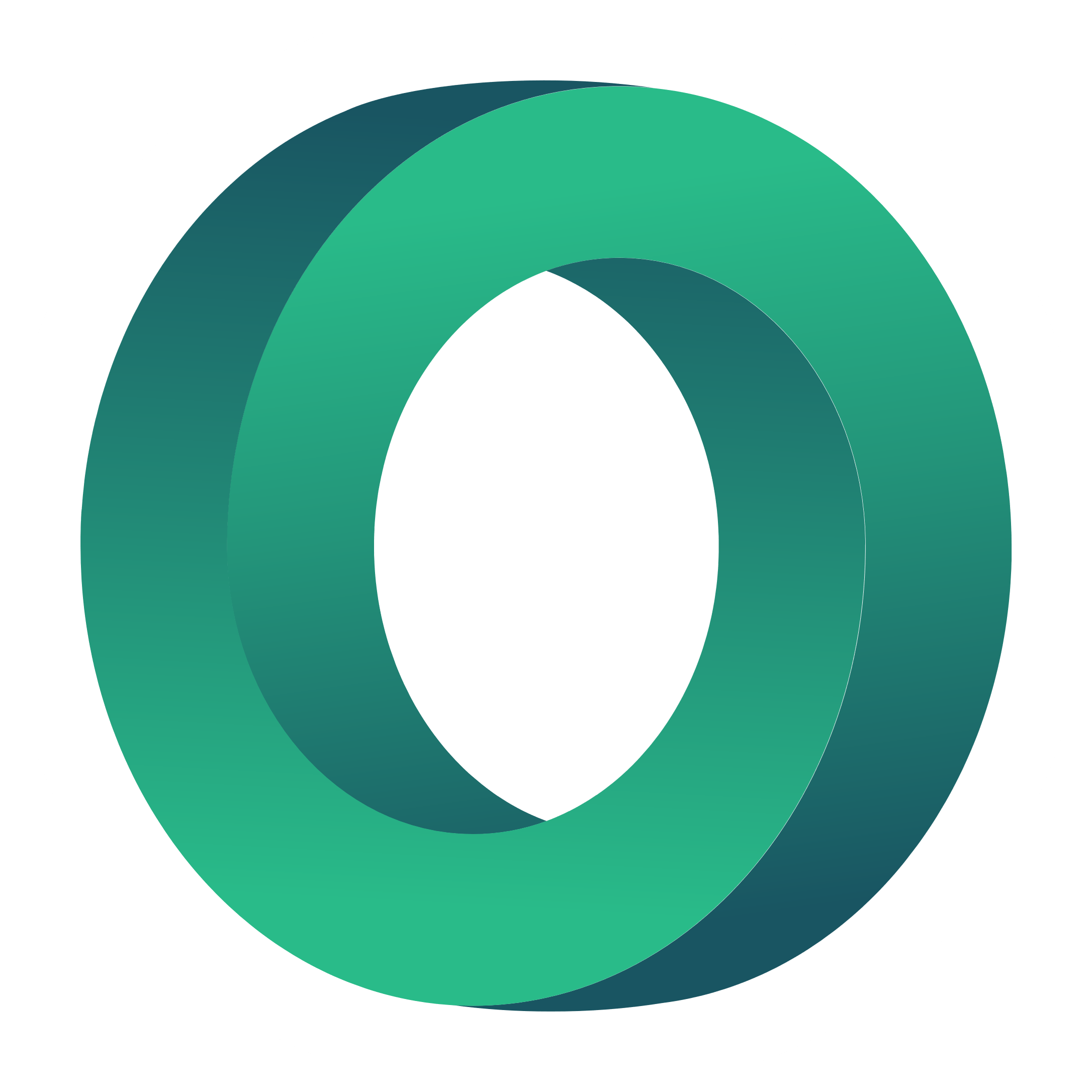 Online communication
In online learning, where communication is limited compared to a face-to-face setting, it’s essential that the educator creates a good communication strategy and provides ways for learners to communicate with the educator and among themselves.
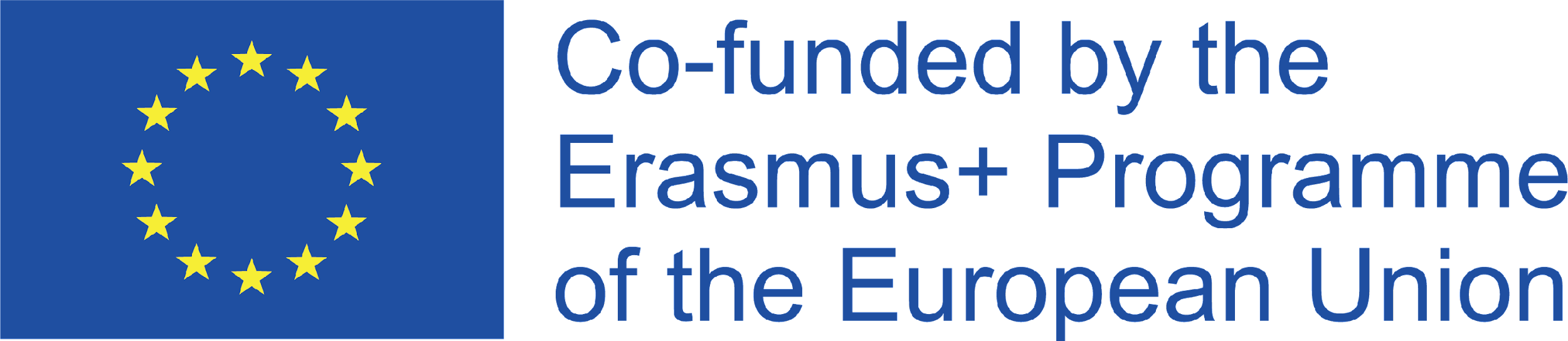 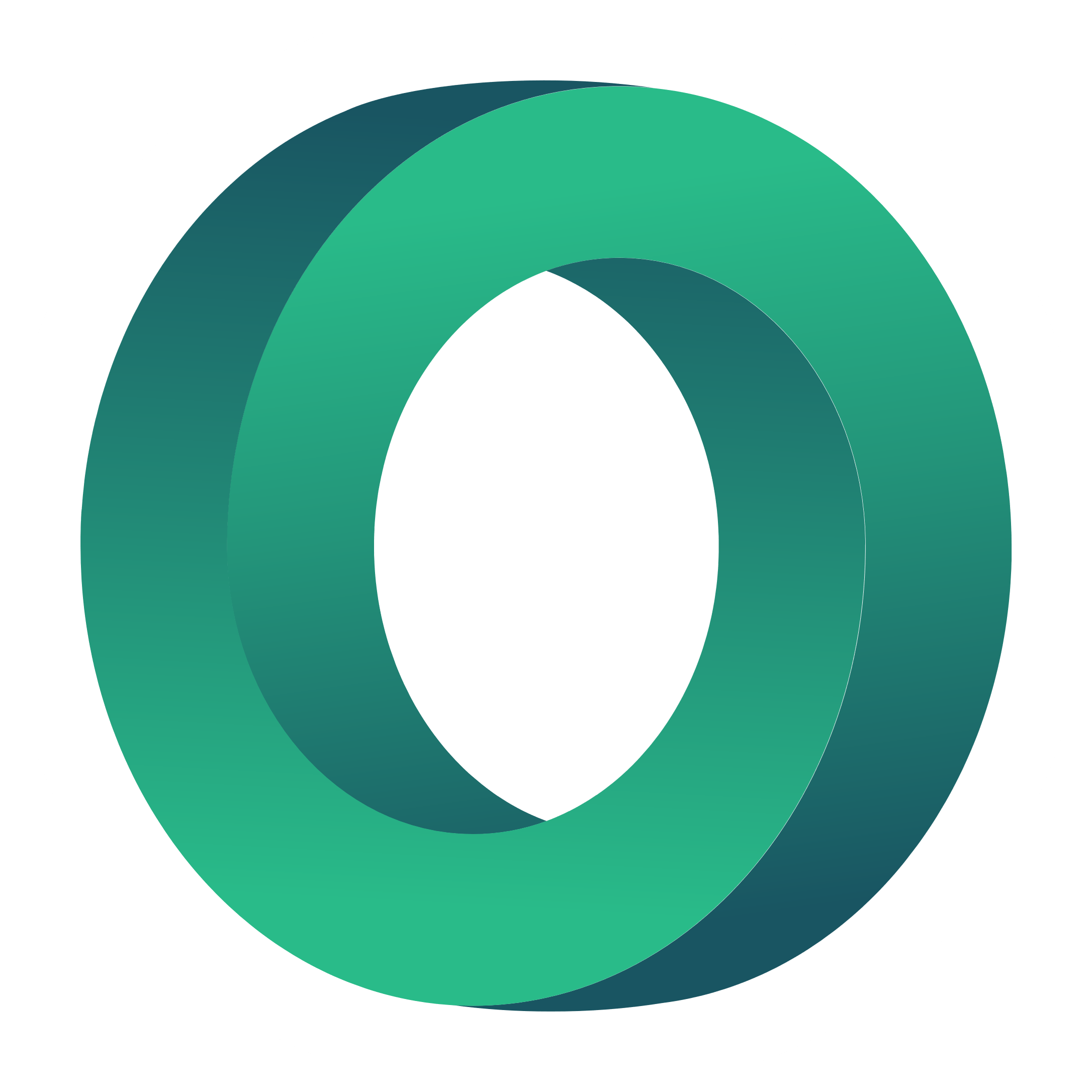 Tools for online communication
With the increase of online learning, the number of tools to communicate online have also increased. Educators can now easily find a myriad of tools to facilitate communication with learners, but with so many to choose from, it’s important to choose the most appropriate tools.
Watch video
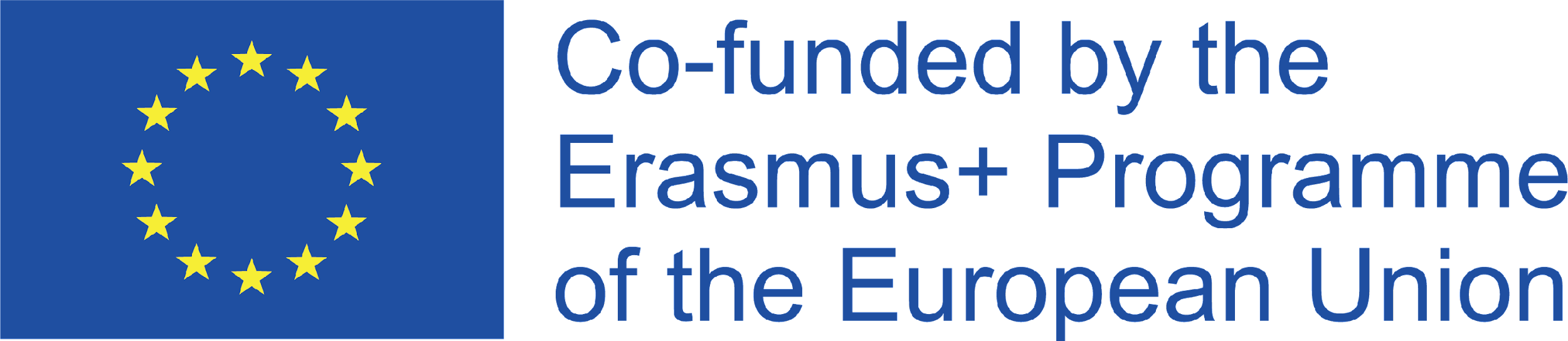 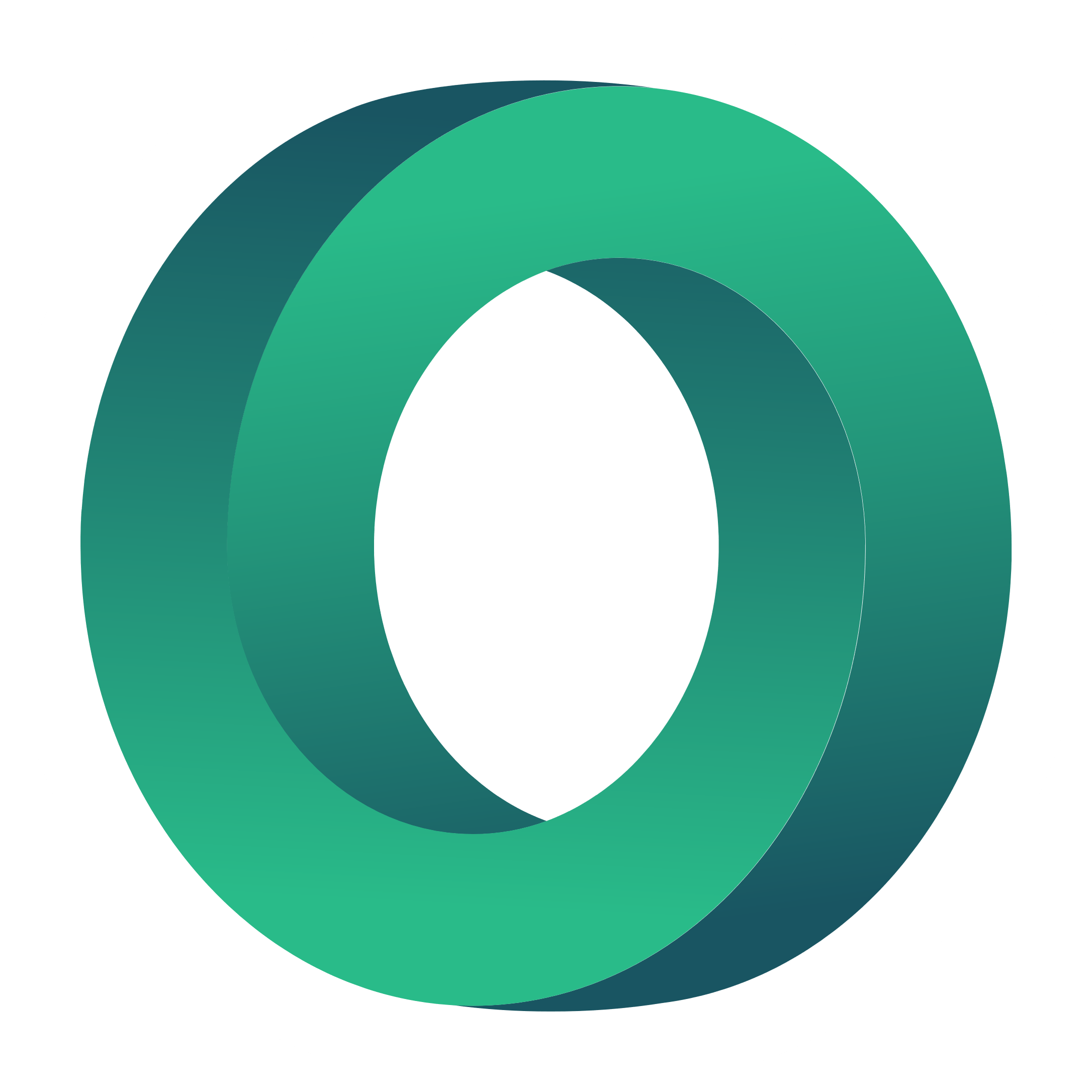 Tools for online communication
Videoconfering:
tools to hold online meetings and synchronous classes
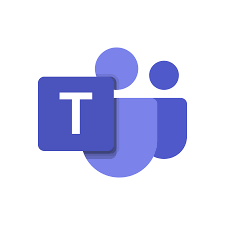 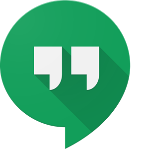 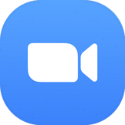 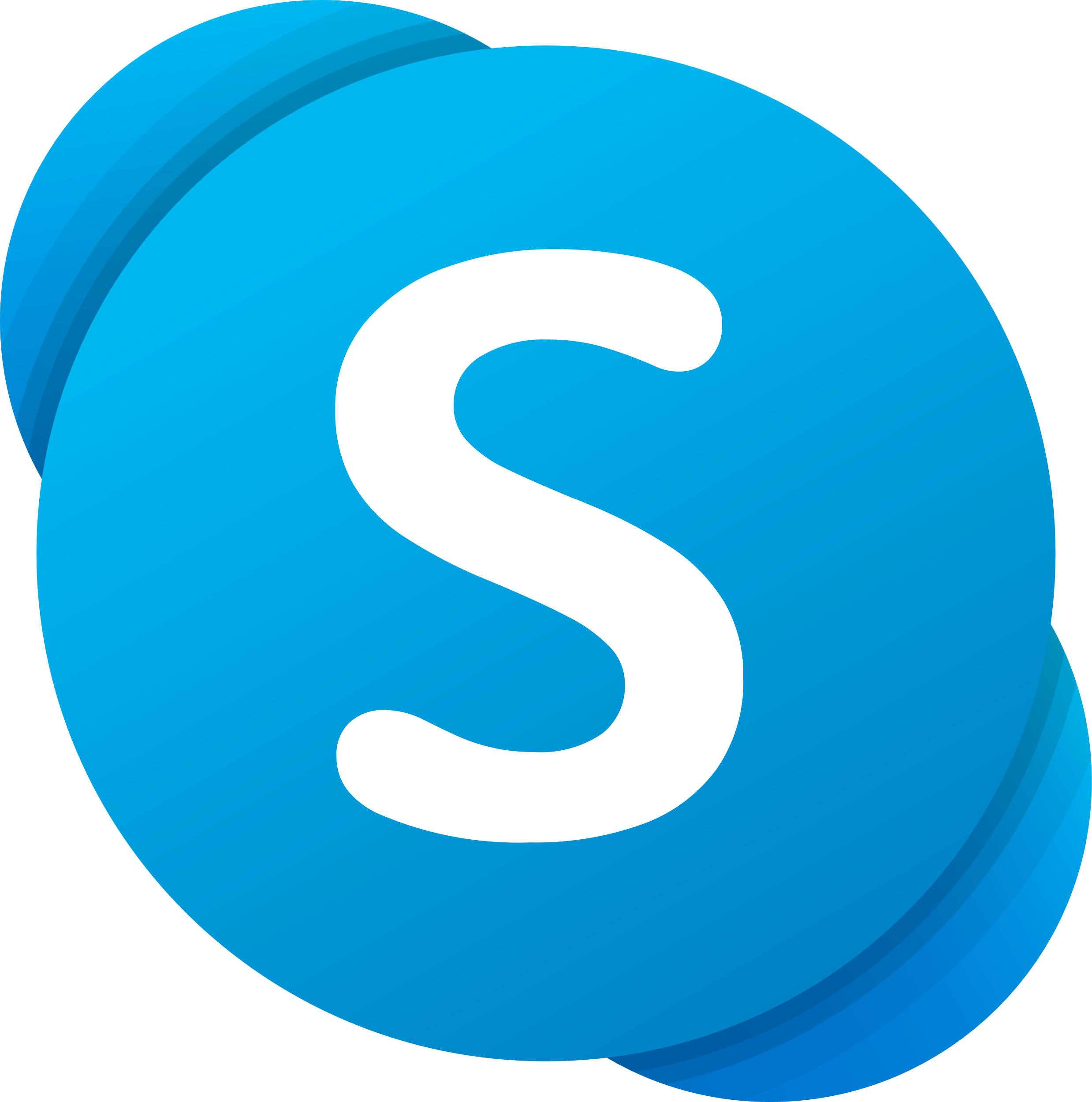 Skype
Google Hangouts
Zoom meetings
Microsoft teams
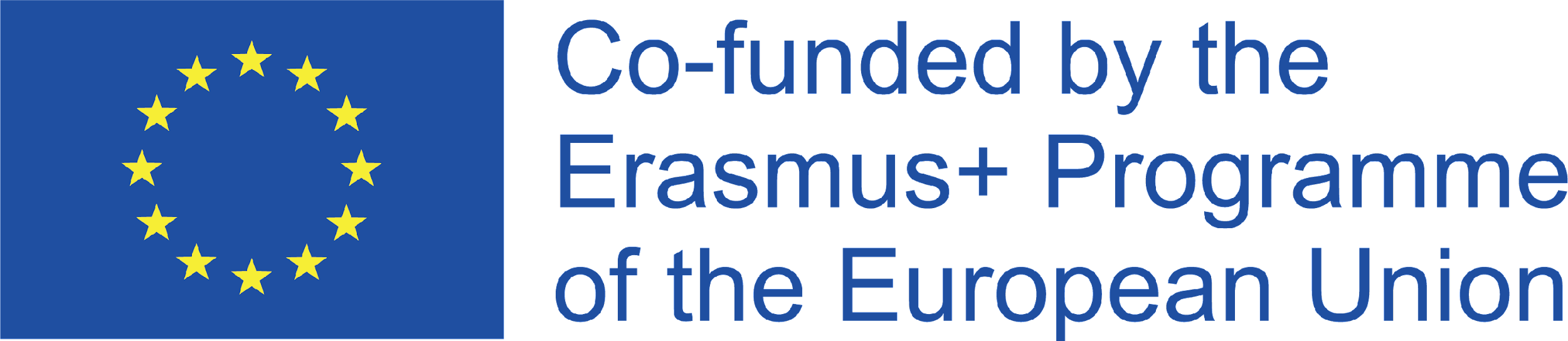 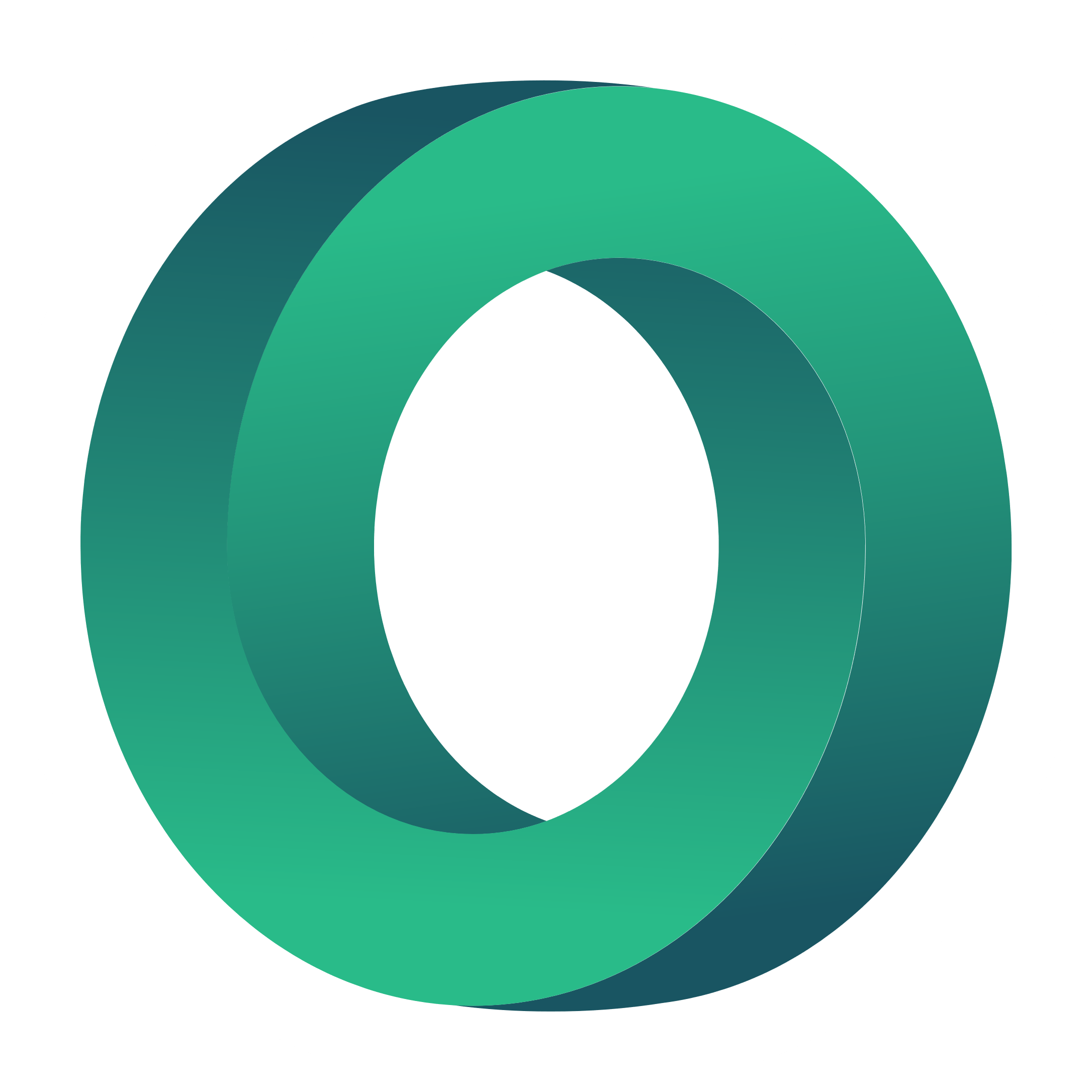 Tools for online communication
Chatting:
tools for daily communication, sending materials and activity reminders, and nswering questions
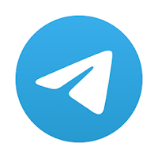 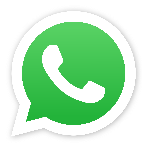 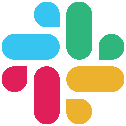 WhatsApp
Slack
Telegram
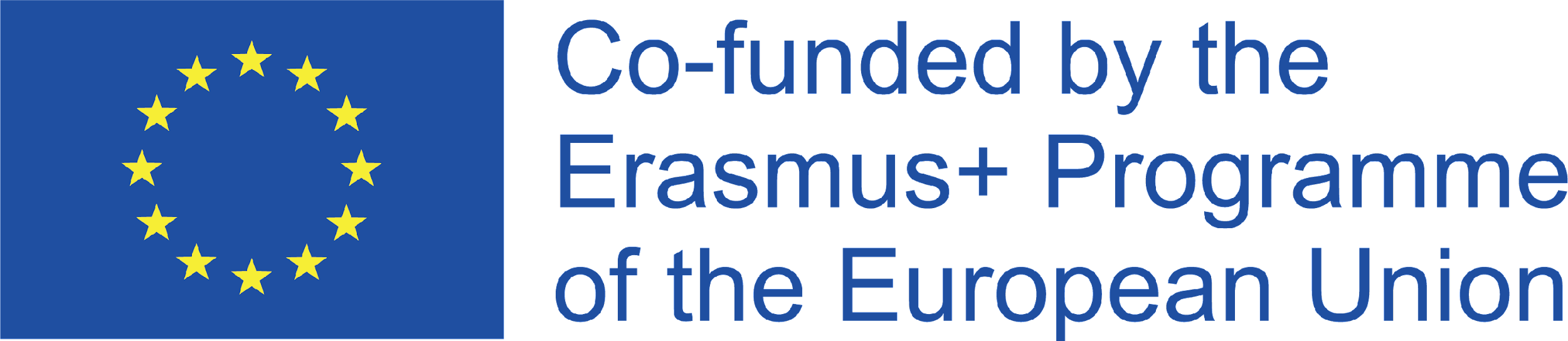 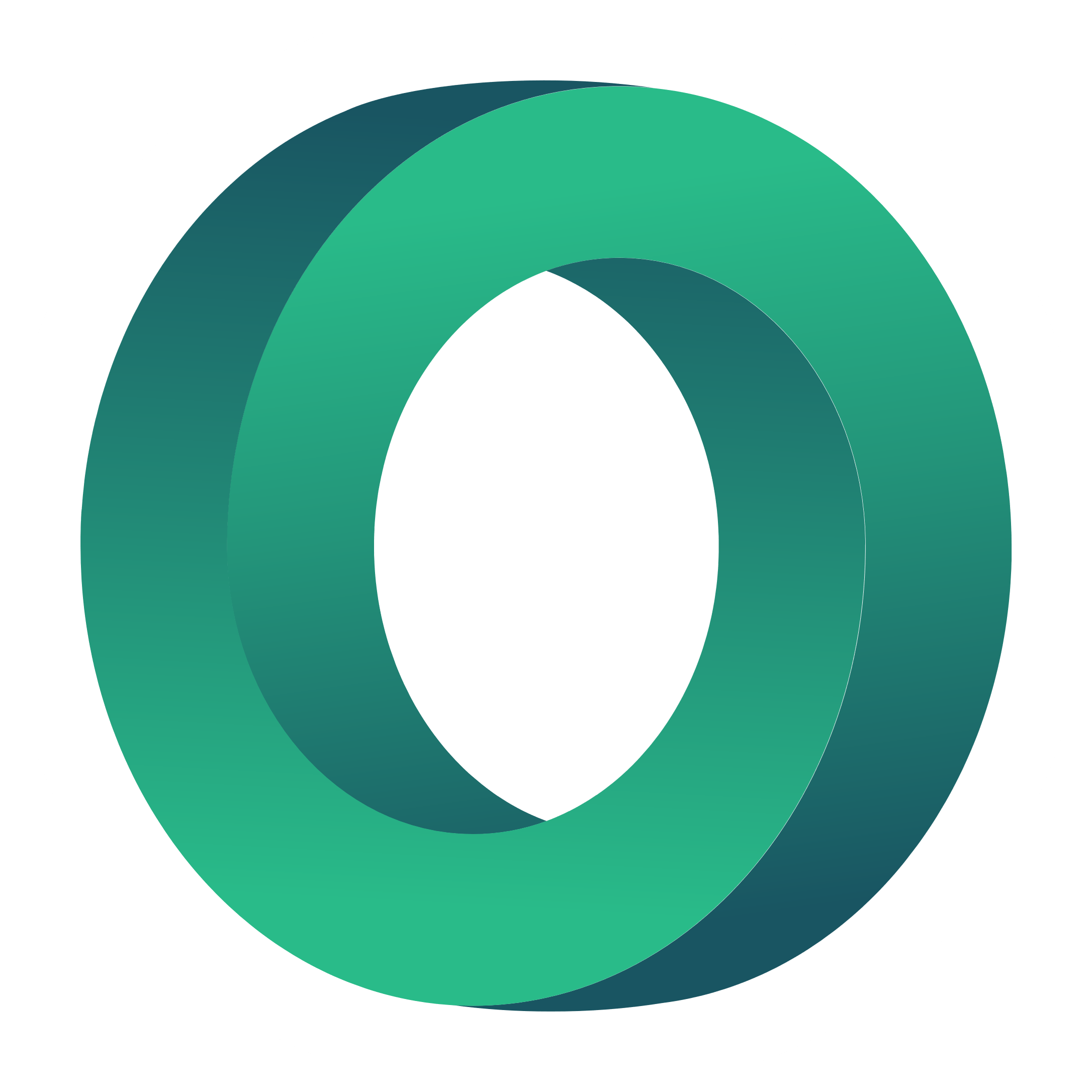 Tools for online communication
Social networks:
tools to share materials and promote discussions and interactions among learners and between the learners and the educator
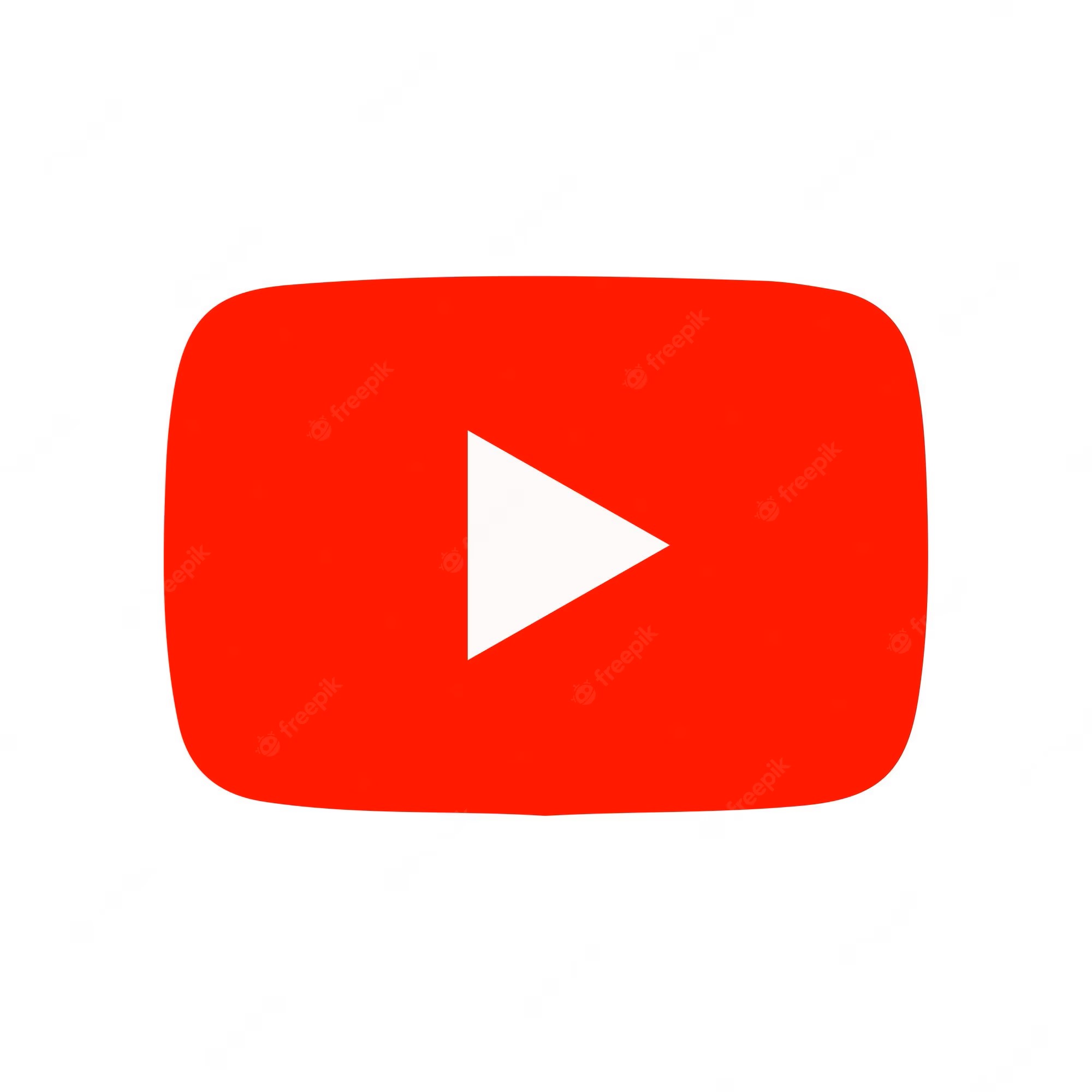 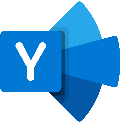 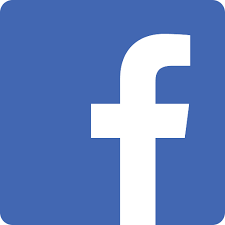 Facebook
YouTube
Yammer
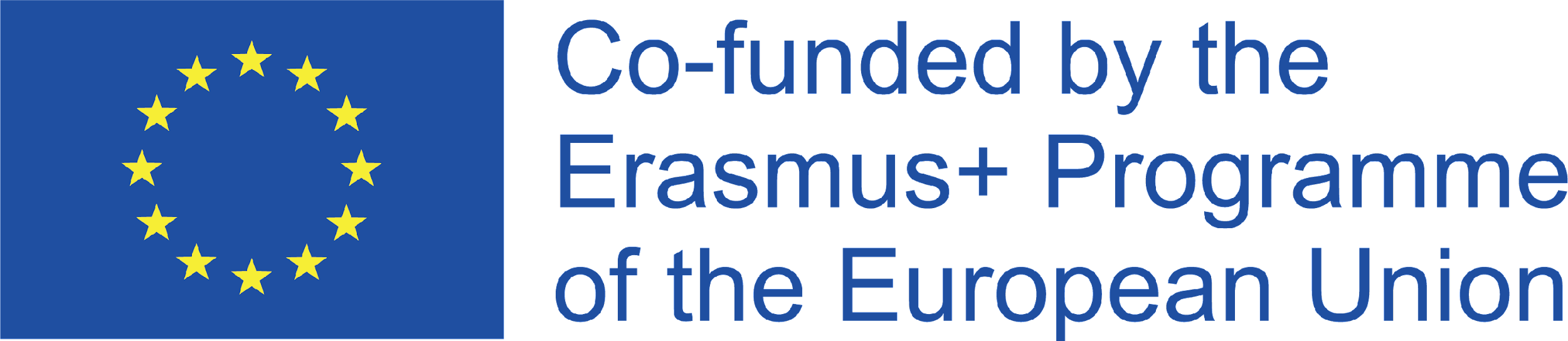 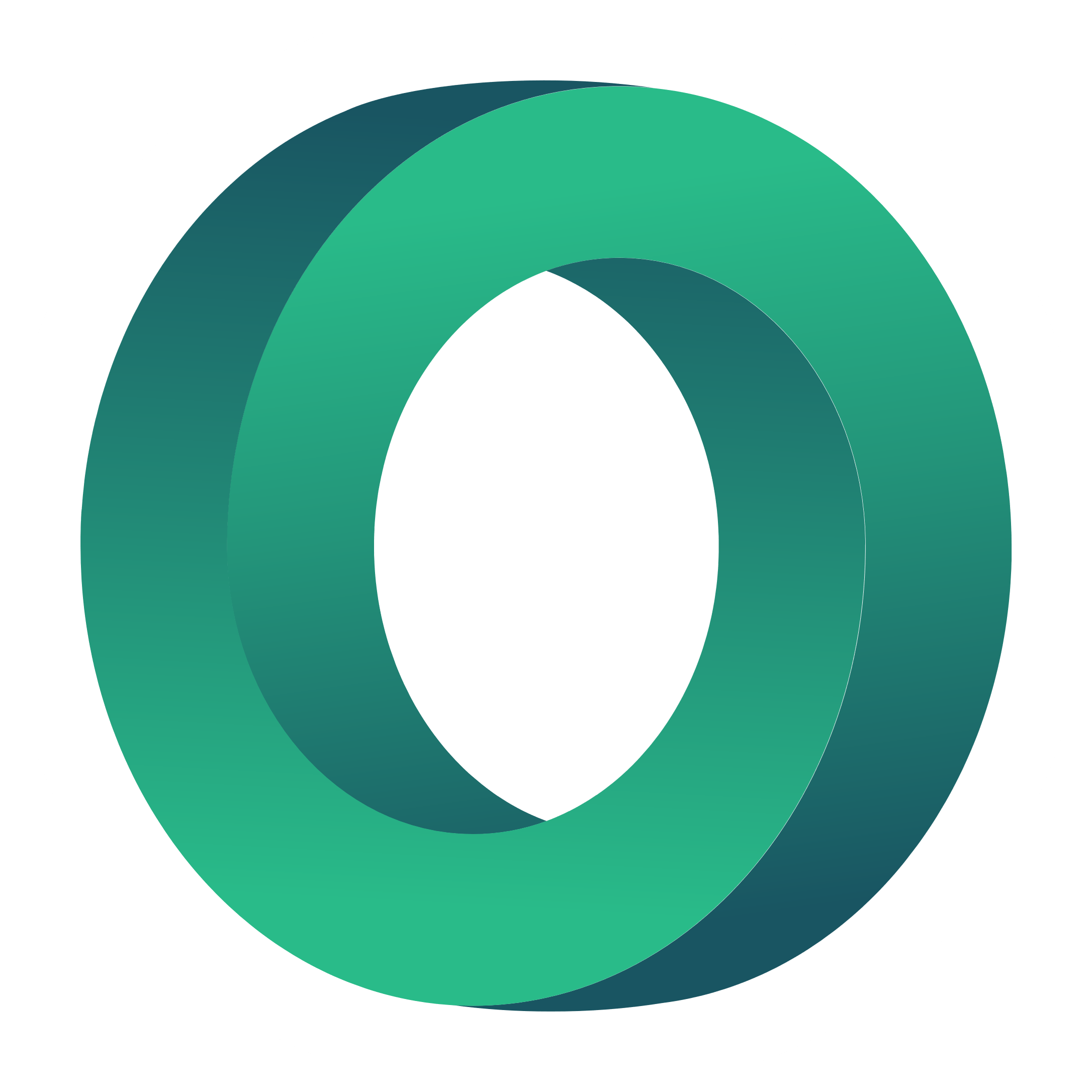 Tools for online communication
Content management:
Tools, such as e-learning platforms, to host and publish courses and materials.
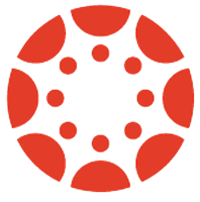 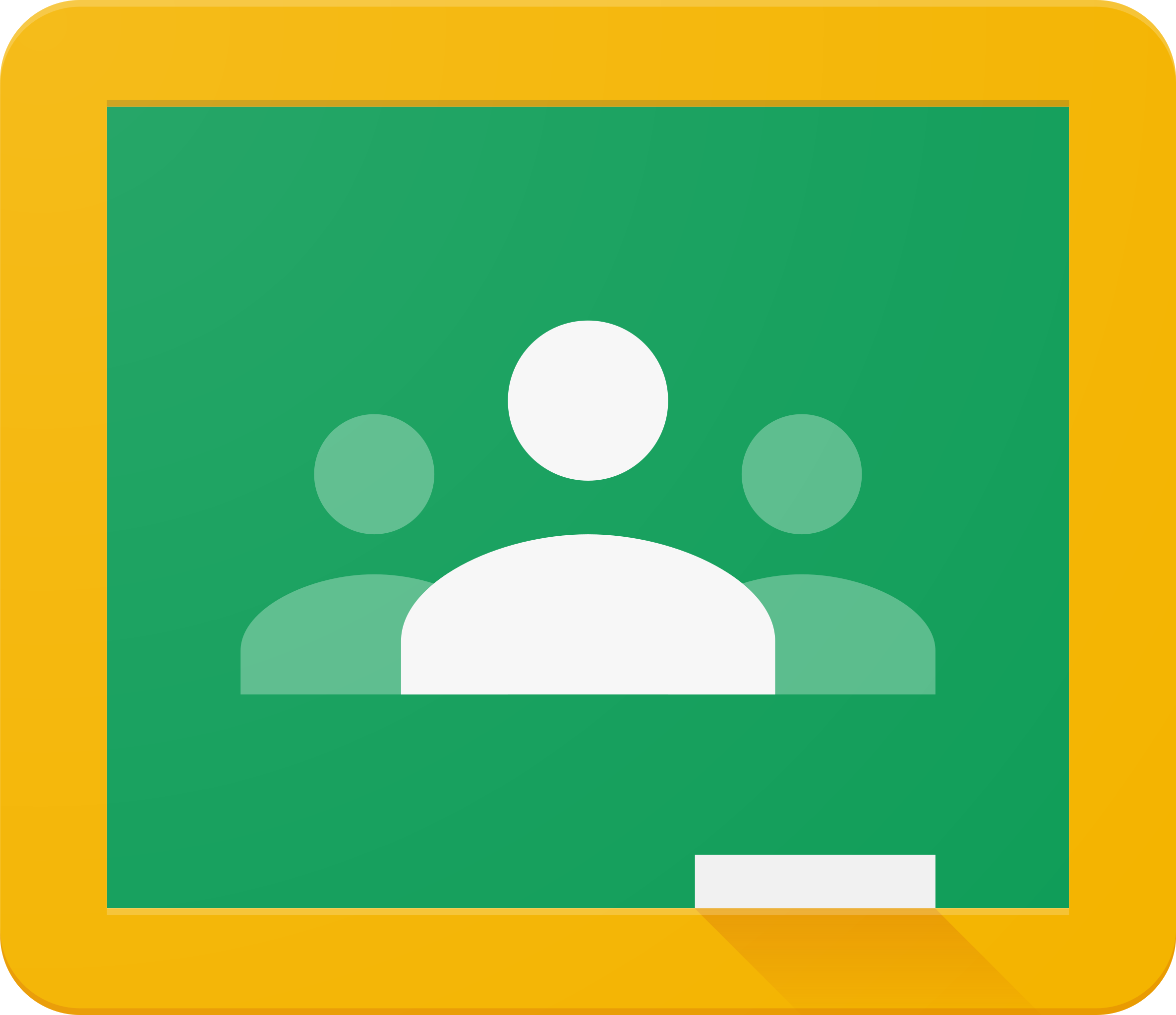 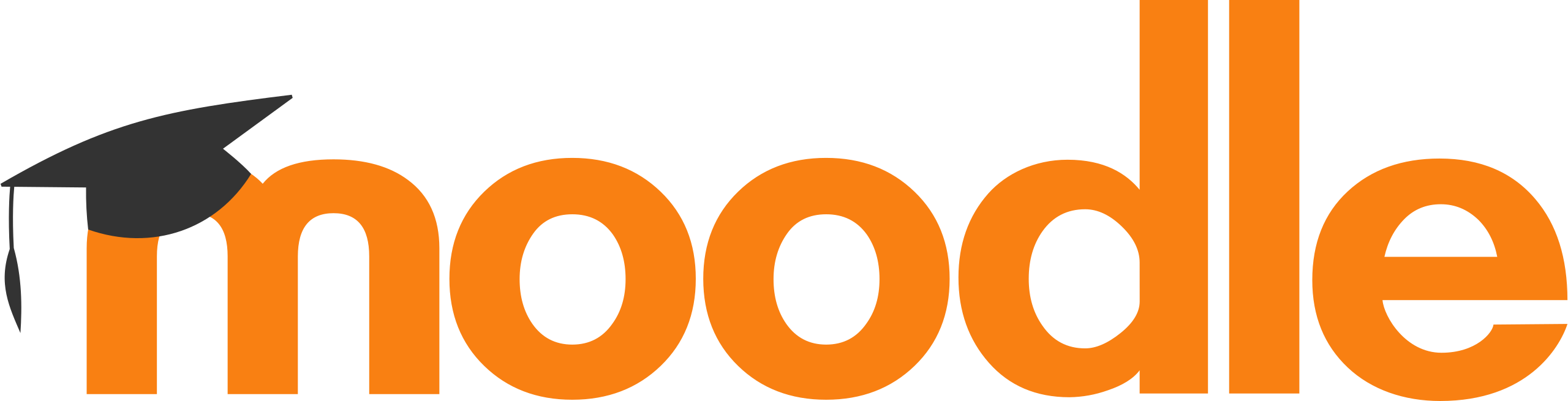 Moodle
Google Classroom
Canvas LMS
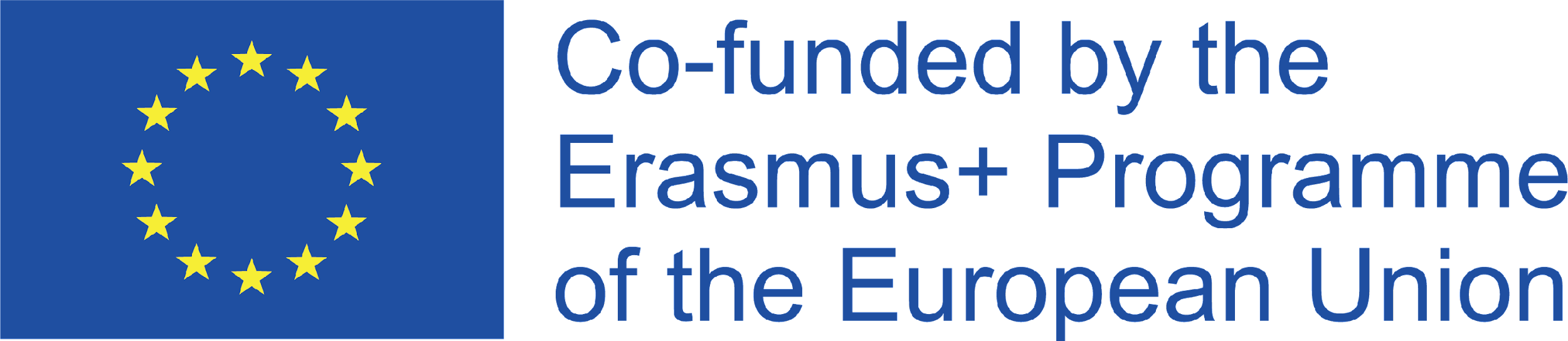 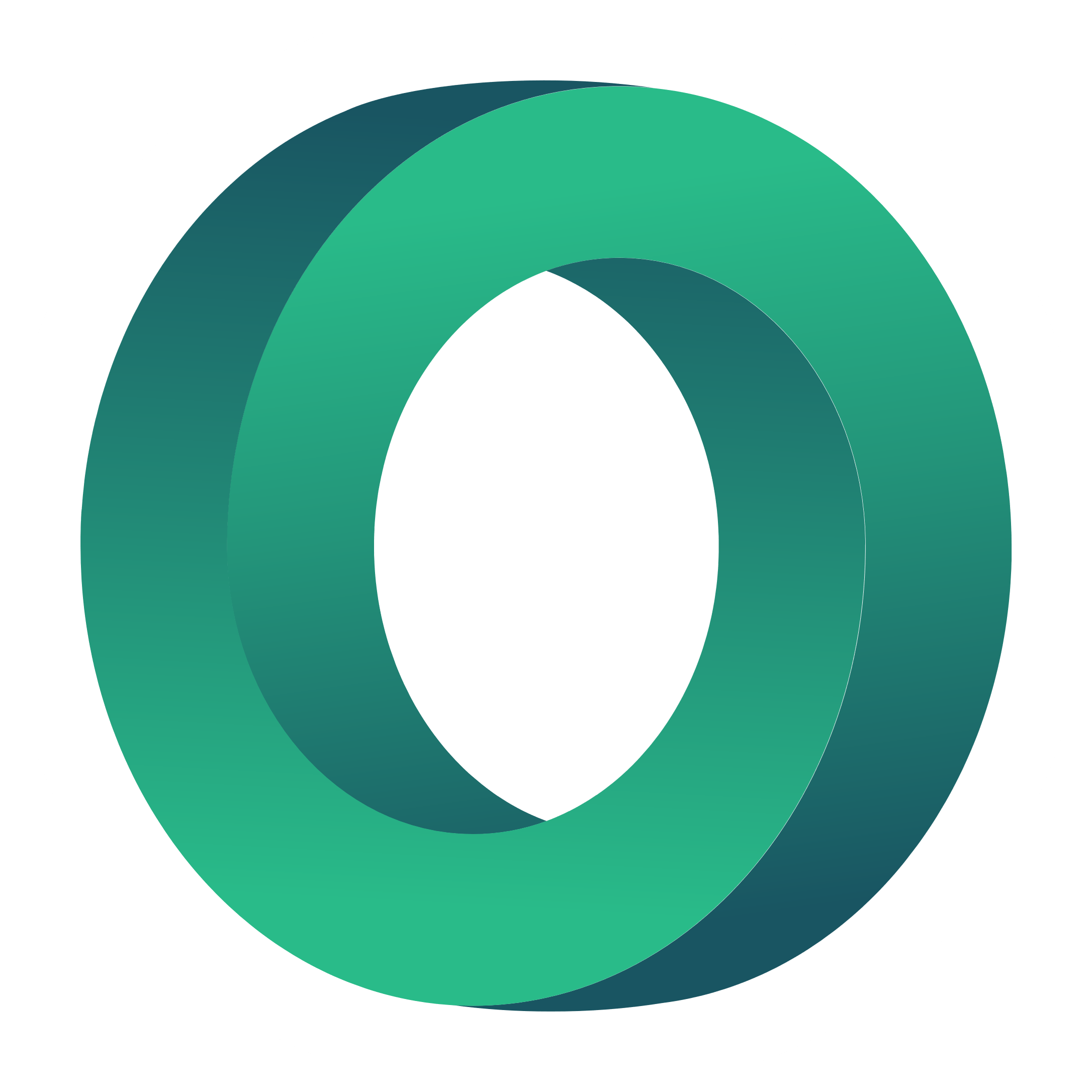 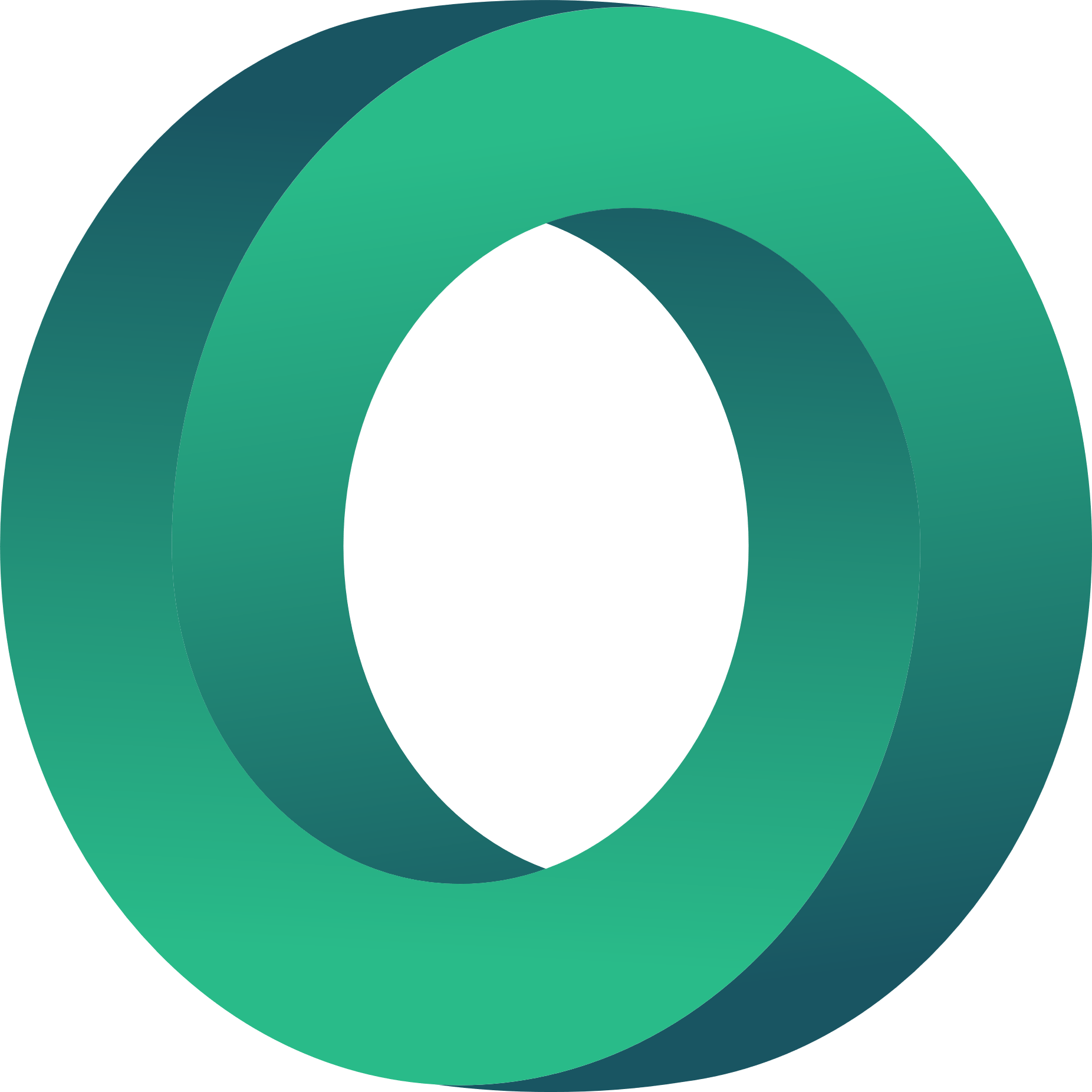 THANK YOU ☺
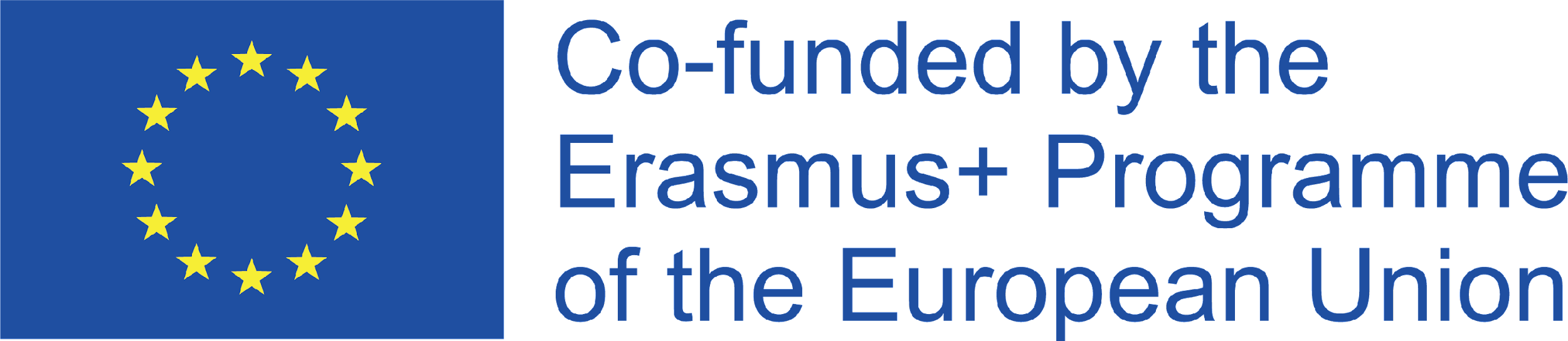 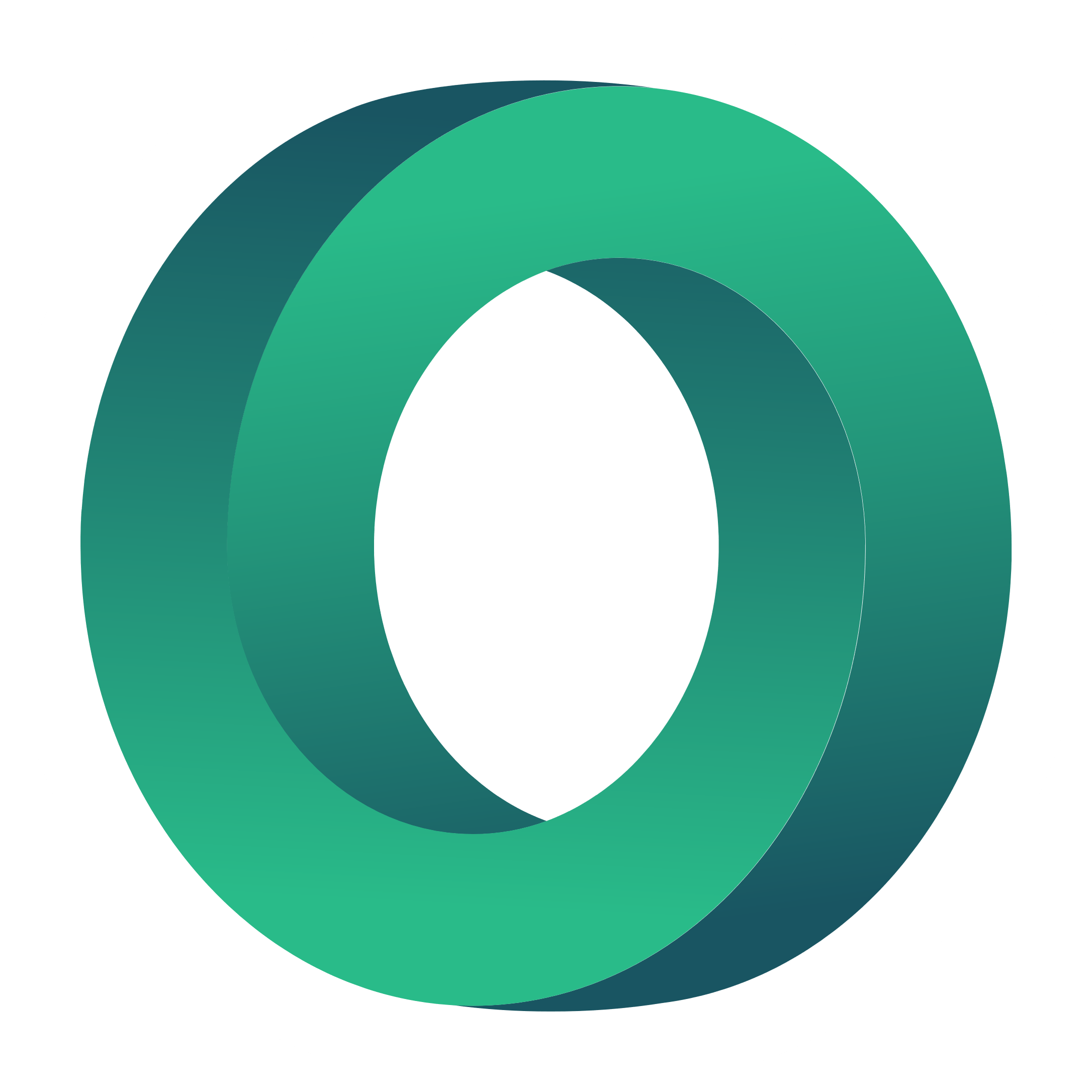 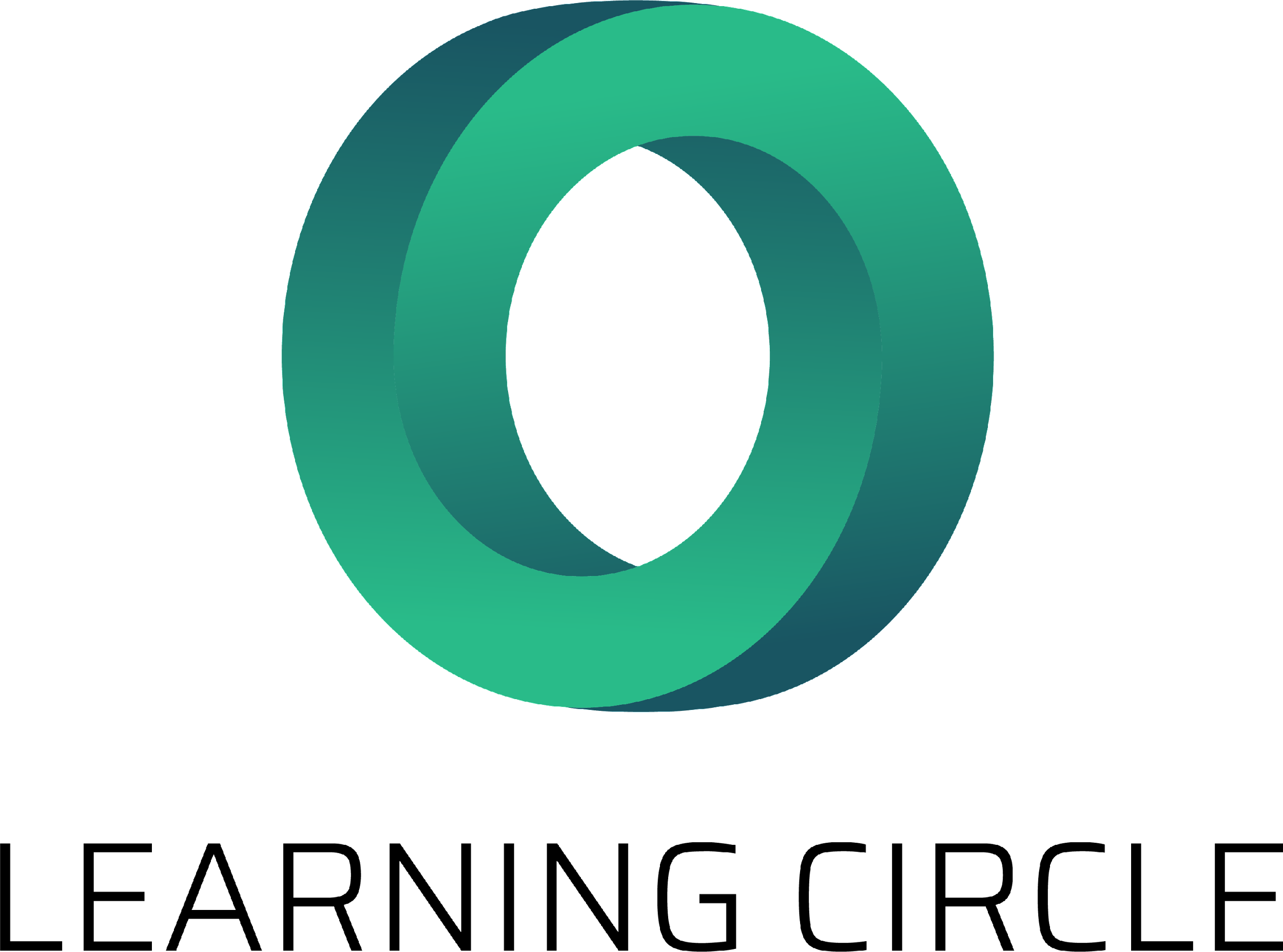 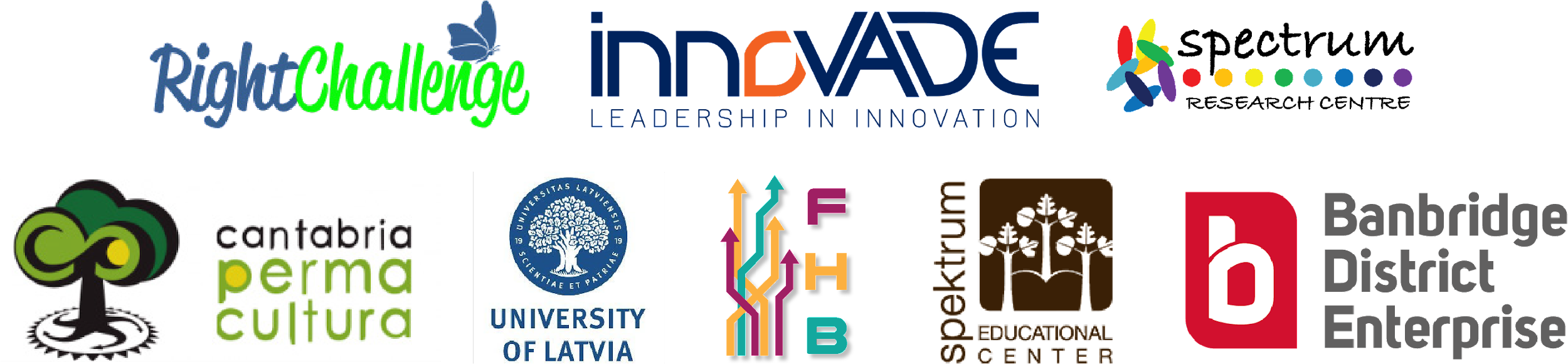 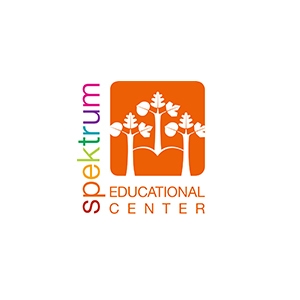 "The European Commission's support for the production of this publication does not constitute an endorsement of the contents, which reflect the views only of the authors, and the Commission cannot be held responsible for any use which may be made of the information contained therein.” Project Number: 2020-1-UK01-KA226-VET-094435
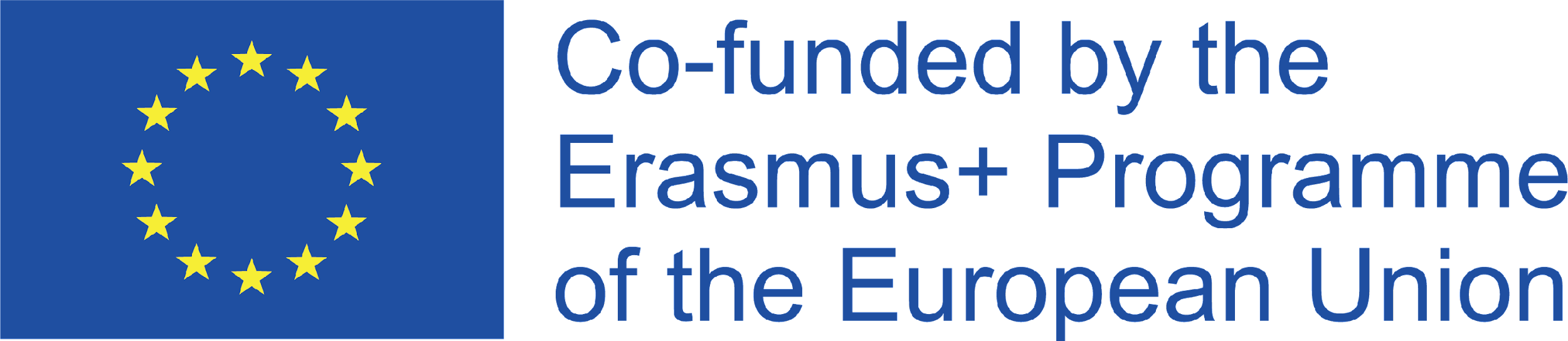